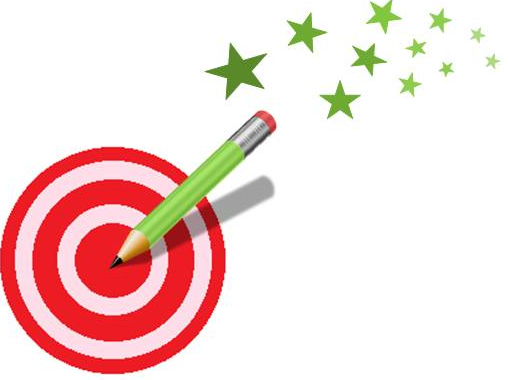 LES DOUBLES
Regarde bien ces calculs avant de commencer.
Effectue ces calculs.
Entraine-toi à les mémoriser car tu t’en serviras souvent.
6+6=	9+9=
4+4=	5+5=
3+3=	8+8=
7+7=	2+2=